The Travelling  Crib
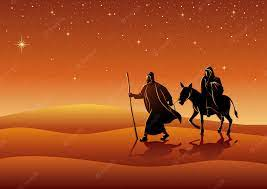 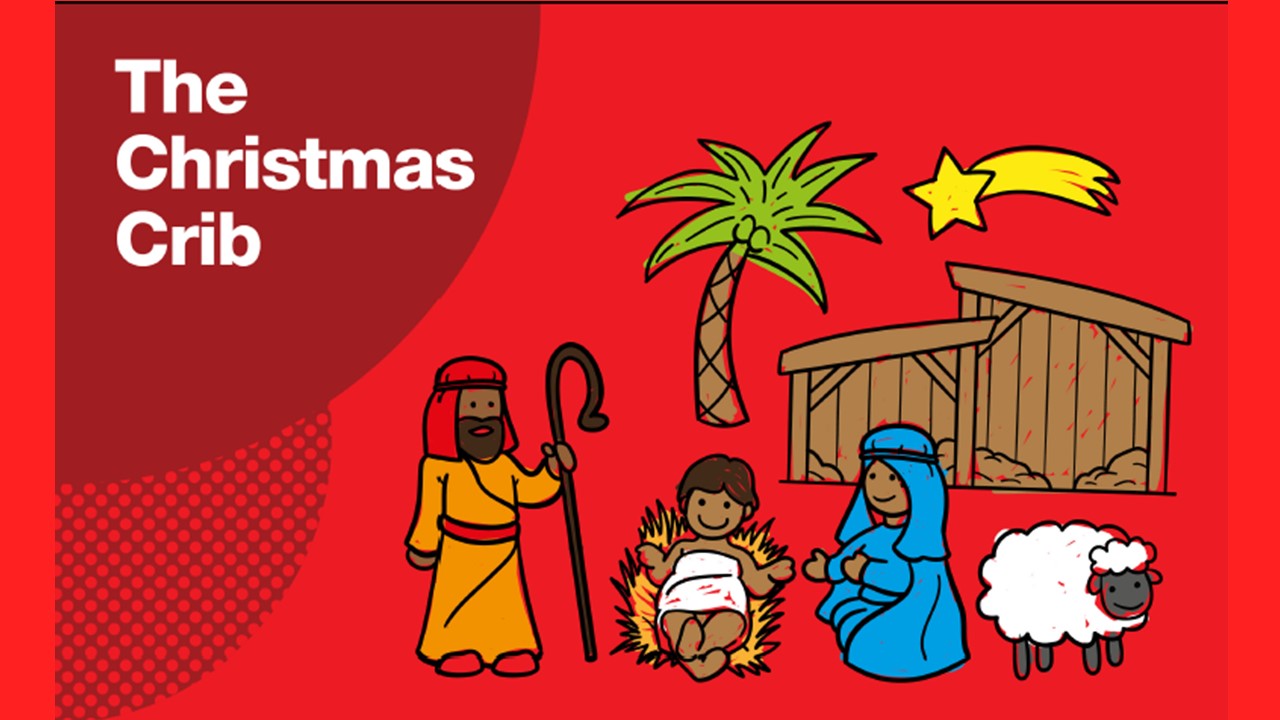 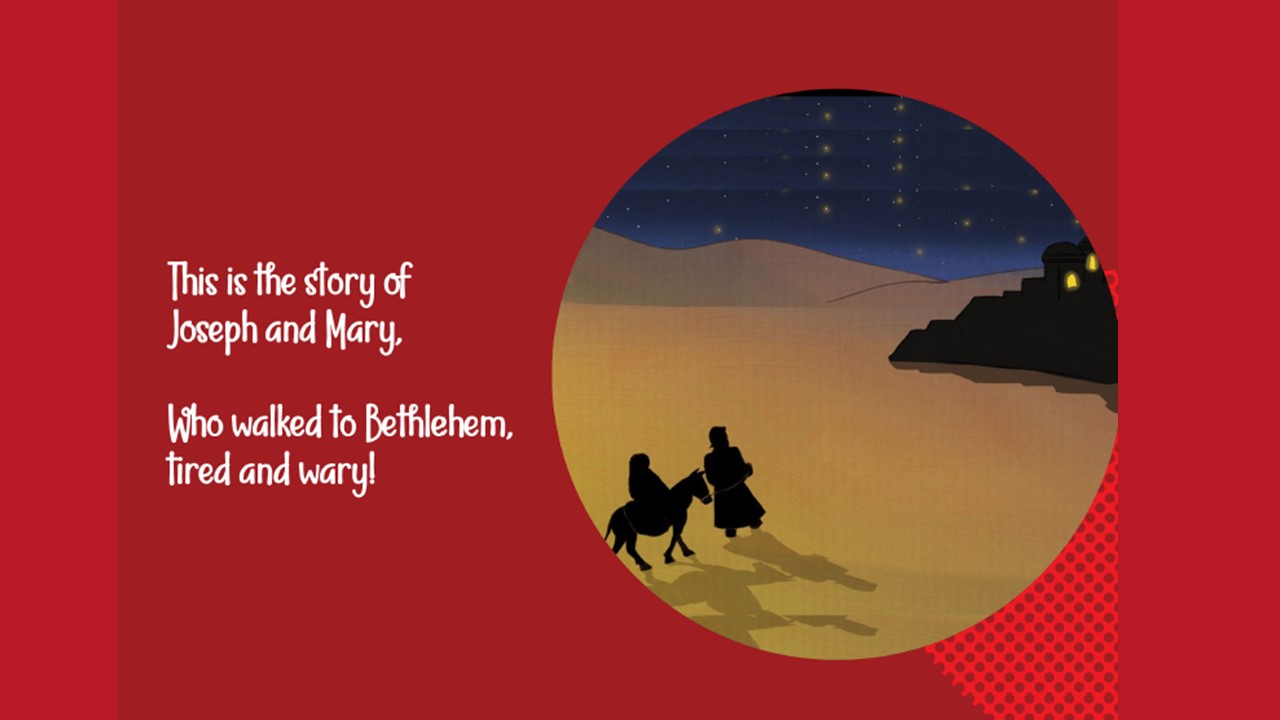 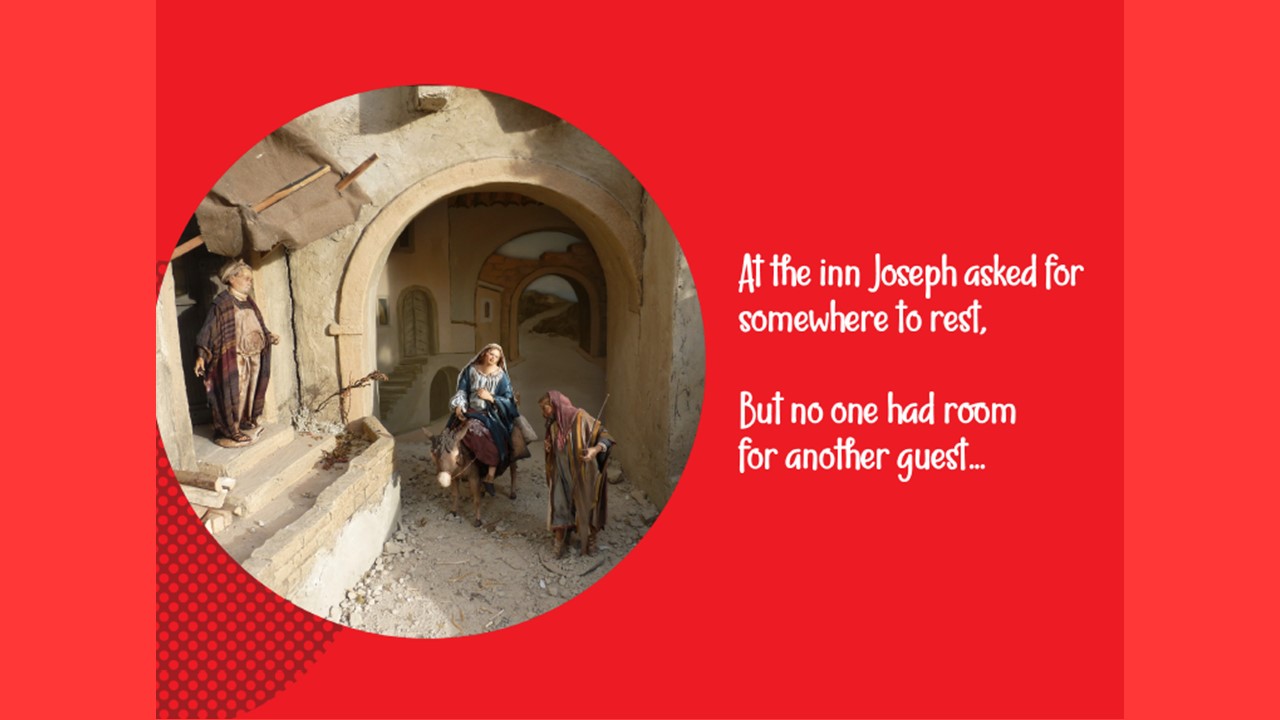 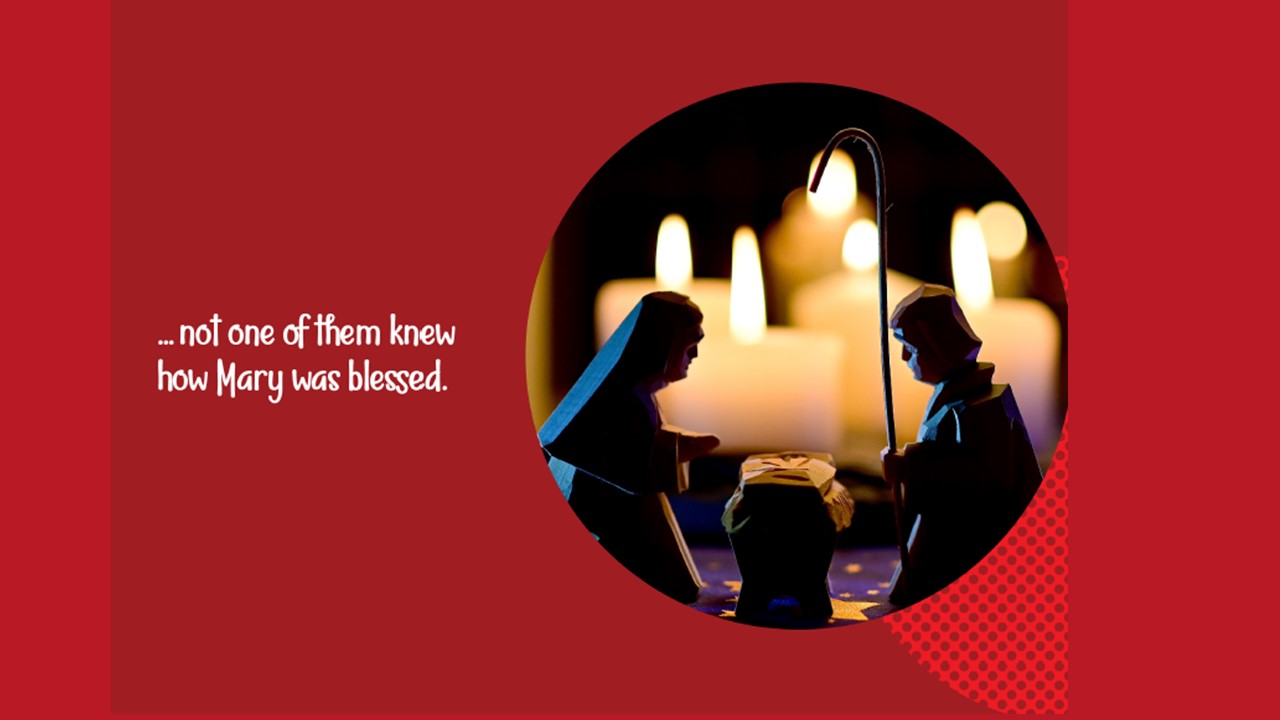 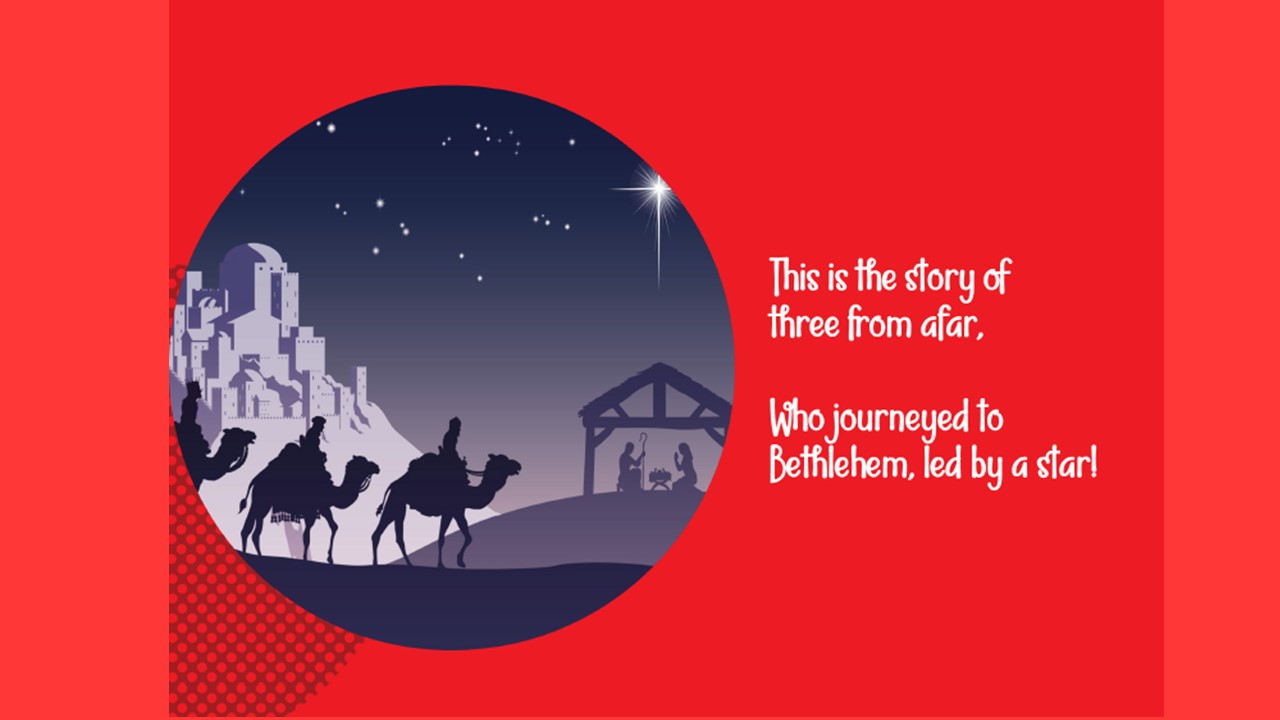 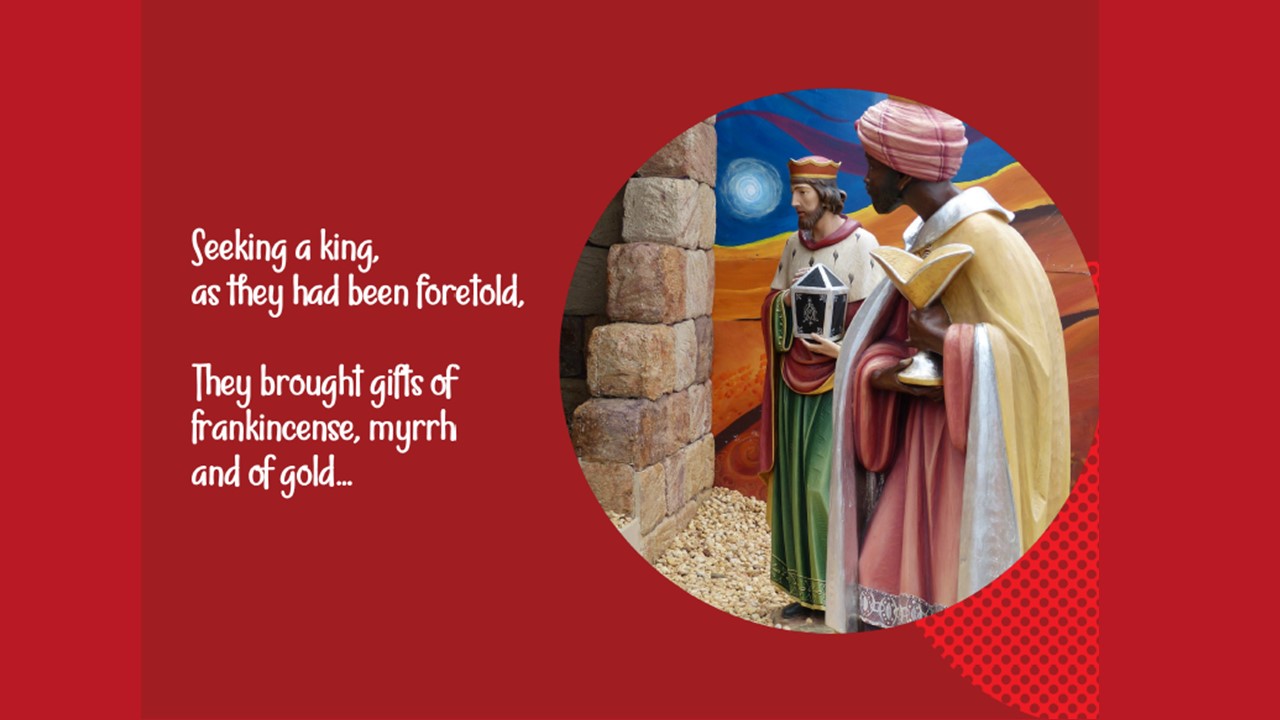 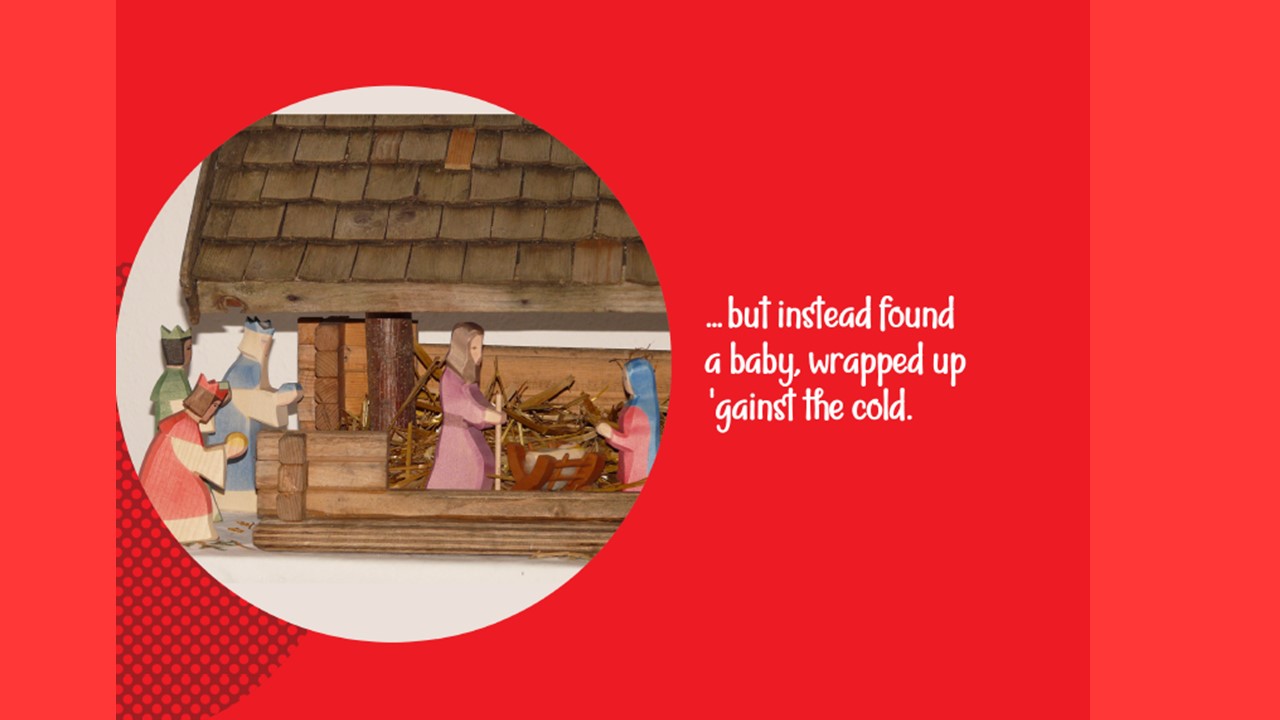 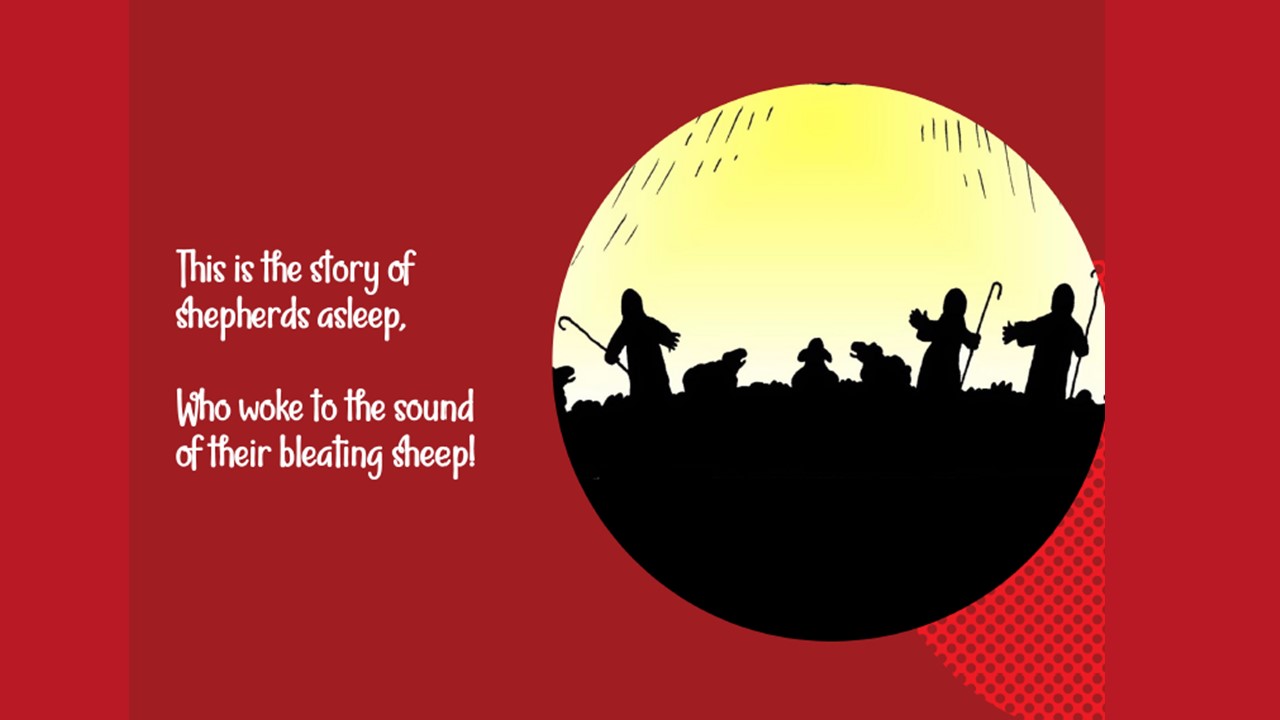 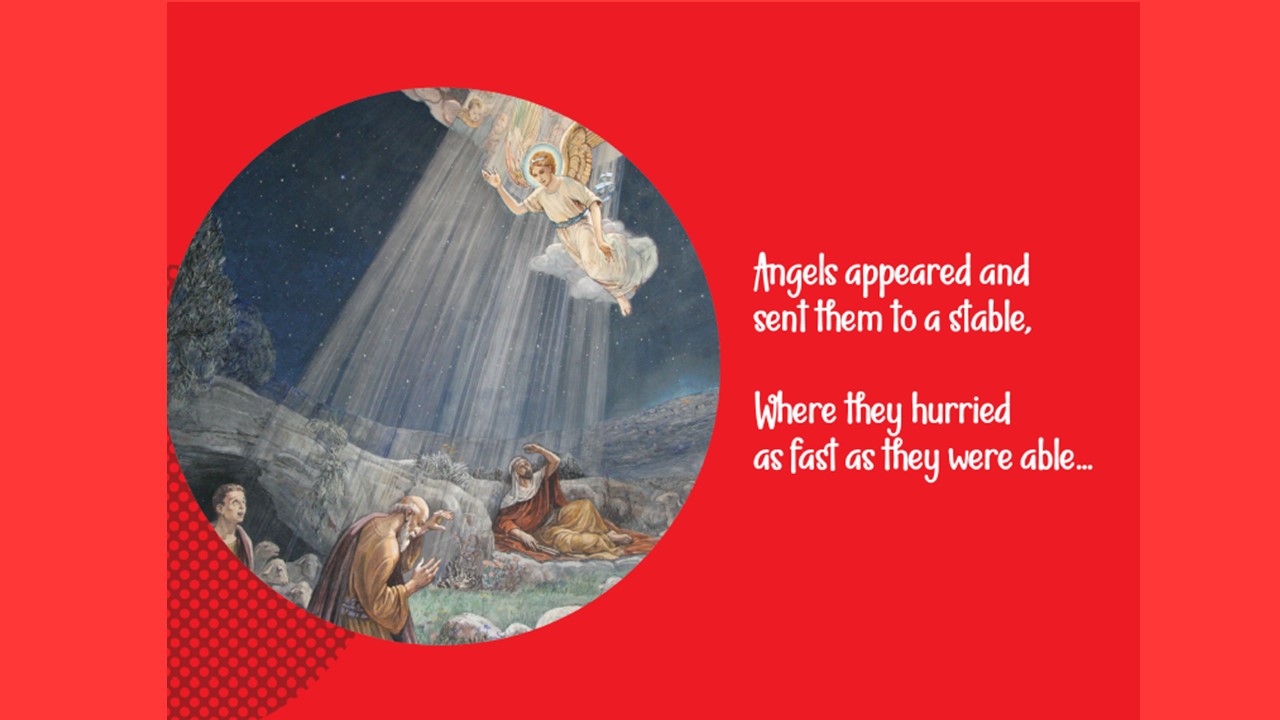 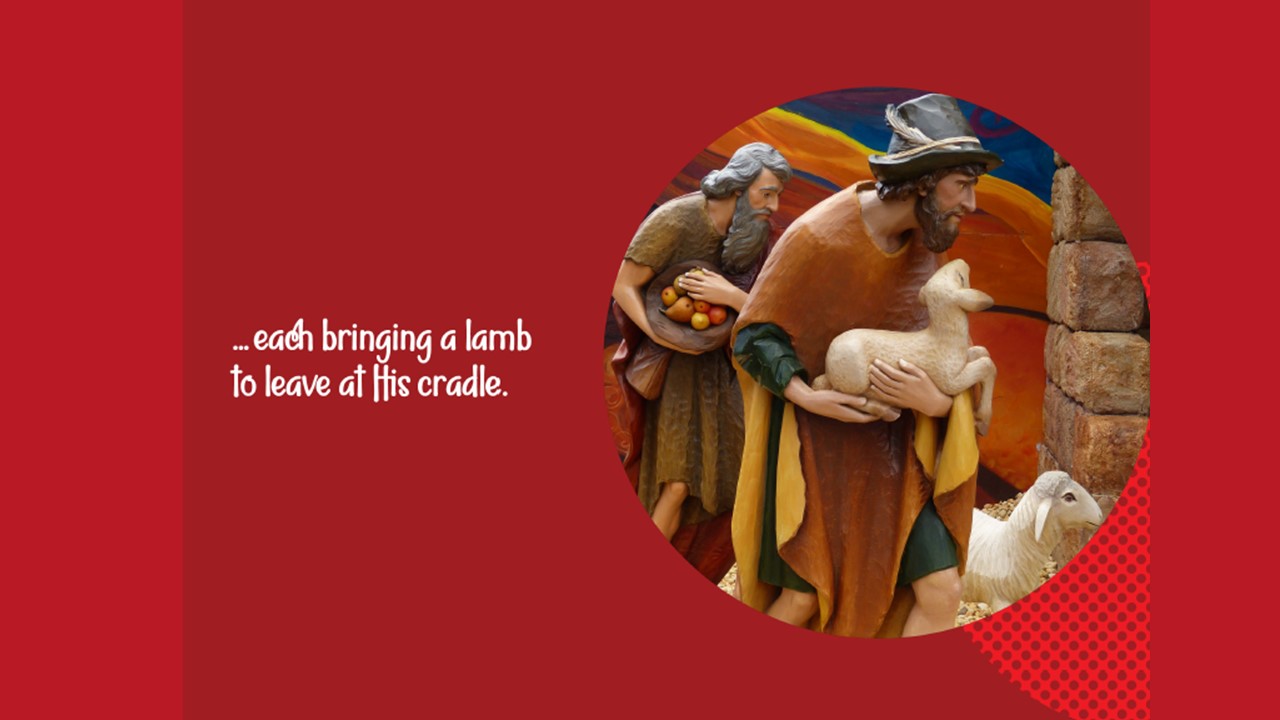 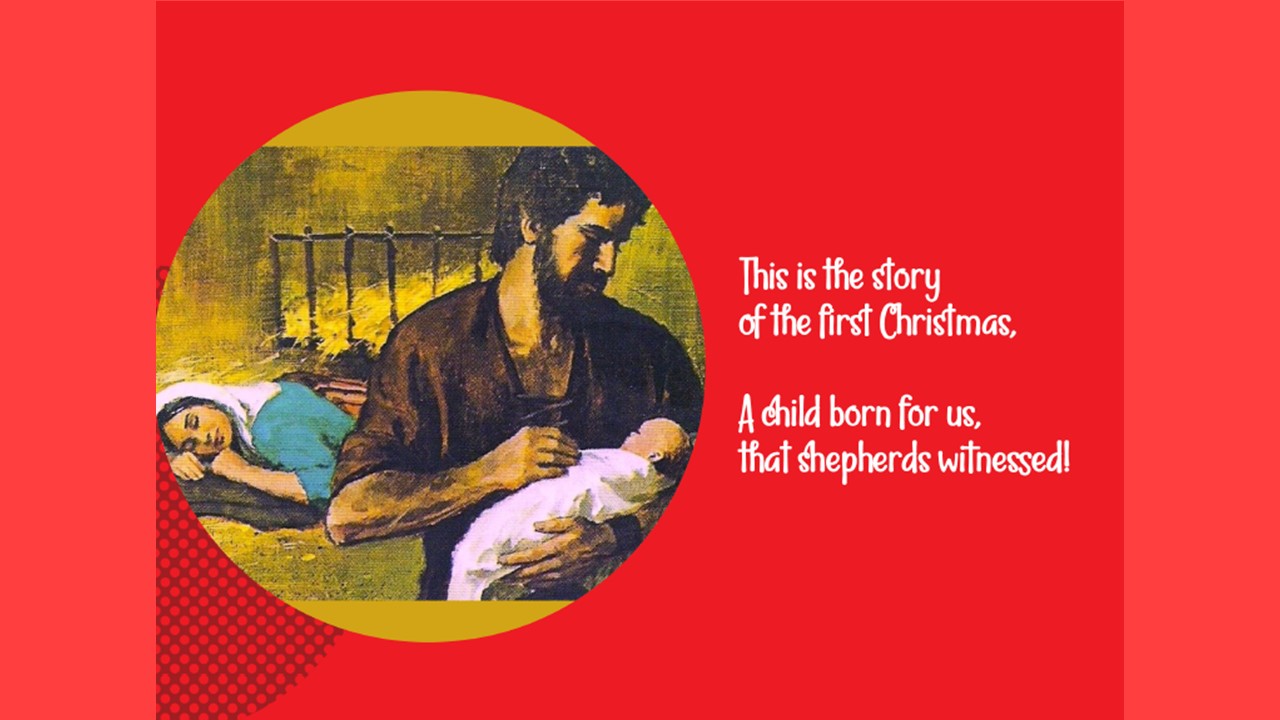 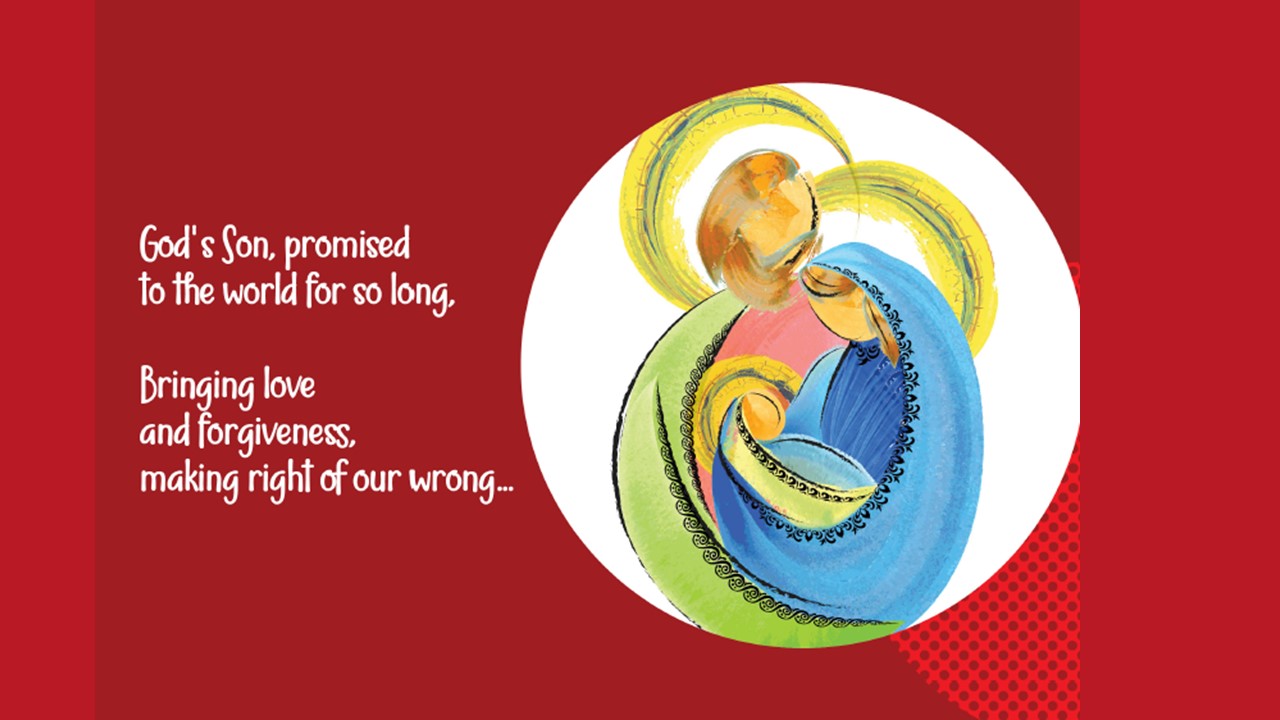 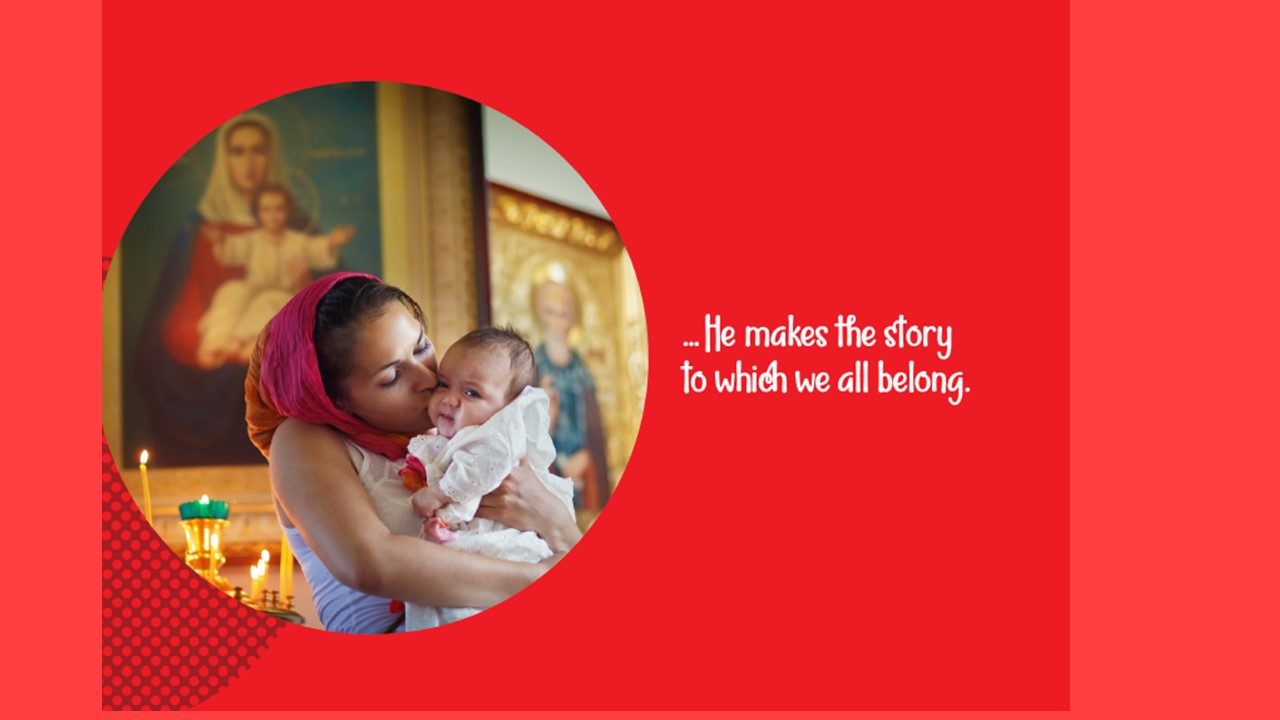 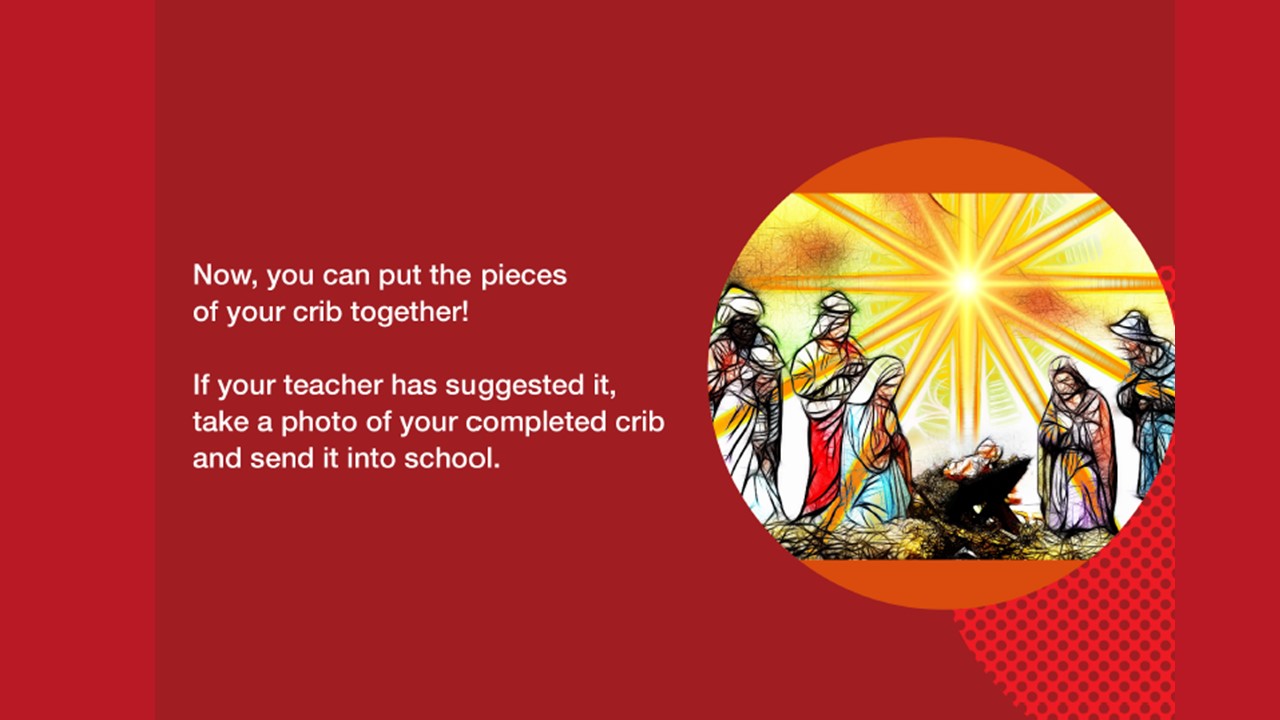 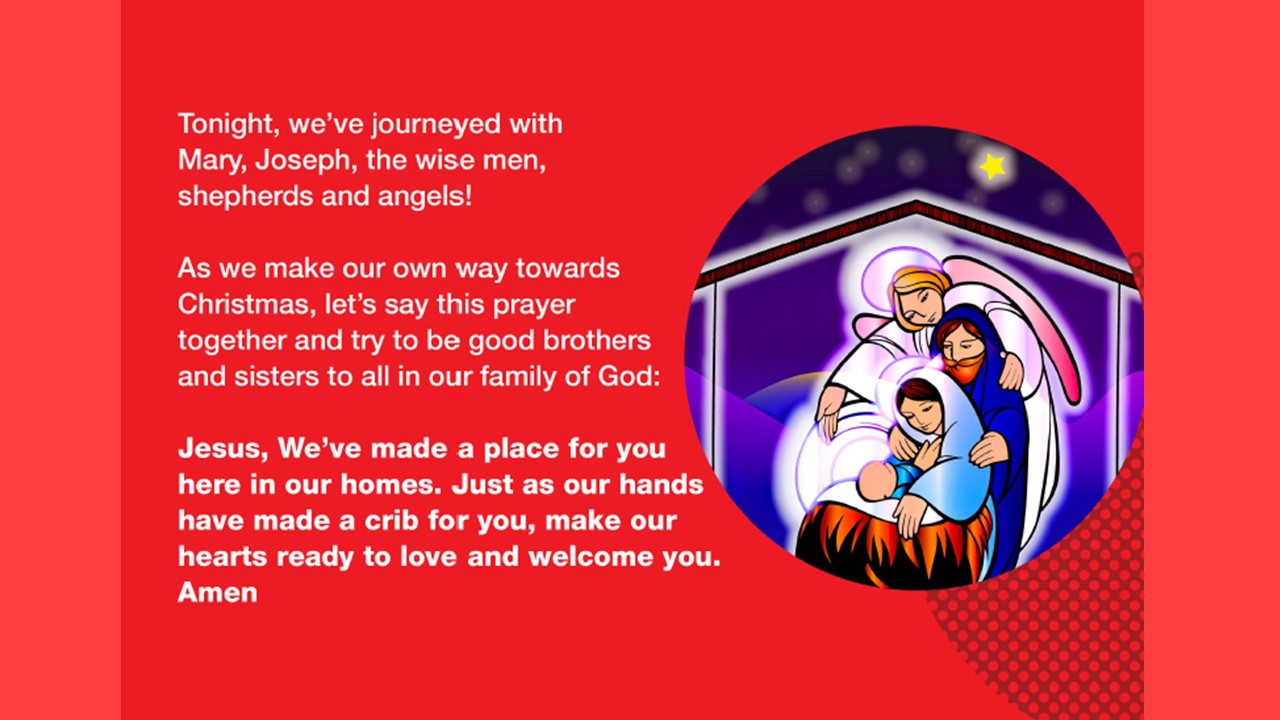 We would like to wish you all a very happy and Holy Christmas.
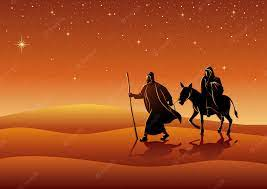 May you be blessed by God’s love. Be surrounded by hope. 
Be guided by his light.
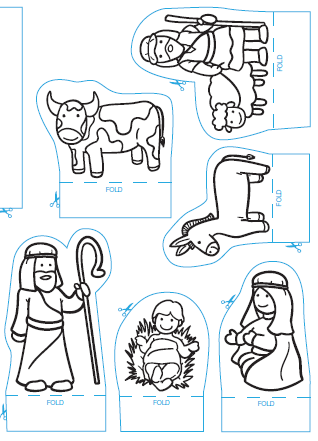 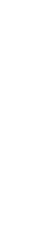 Task: Create your own crib.
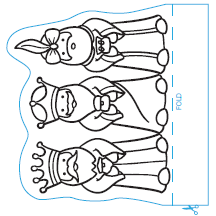 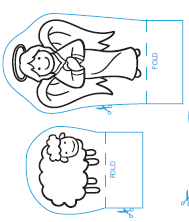 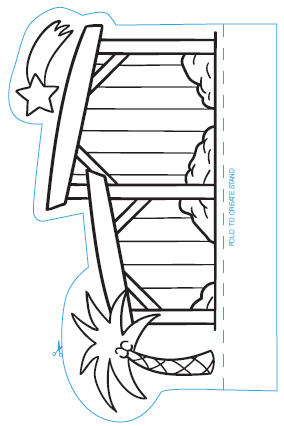